[Speaker Notes: The information has been compiled by the Safeguarding team to ensure student safety at college]
The Aims of the Session are to:
What is Safeguarding?.......
[Speaker Notes: Discussion

Consider how you would feel if someone was talking about you
Please feel free to leave if you feel upset
Speak to your tutor or member of safeguarding team if you are concerned or wish to share anything
Part of this tutorial is to understand the correct ways to raise concerns]
Ground Rules for our Session
Ground Rules for our Session
[Speaker Notes: Discussion

Consider how you would feel if someone was talking about you
Please feel free to leave if you feel upset
Speak to your tutor or member of safeguarding team if you are concerned or wish to share anything
Part of this tutorial is to understand the correct ways to raise concerns]
All FE providers have a duty to safeguard their students
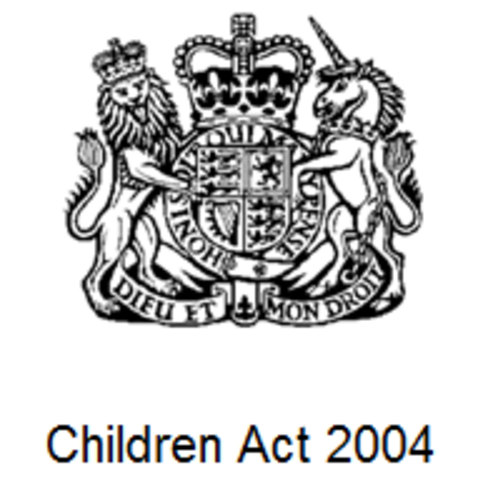 [Speaker Notes: One of the colleges main values is to keep you safe, treat you with respect and offer you support

The College has a legal duty and this is specified in:

Legislation 
All Wales procedures and codes of practice that relate to those defined children and vulnerable adults
The College also has its own policies which include Safeguarding, Anti bullying, Equality and Diversity etc

In addition all staff receive safeguarding training at induction and annual refresher courses]
The Duty requires colleges to:
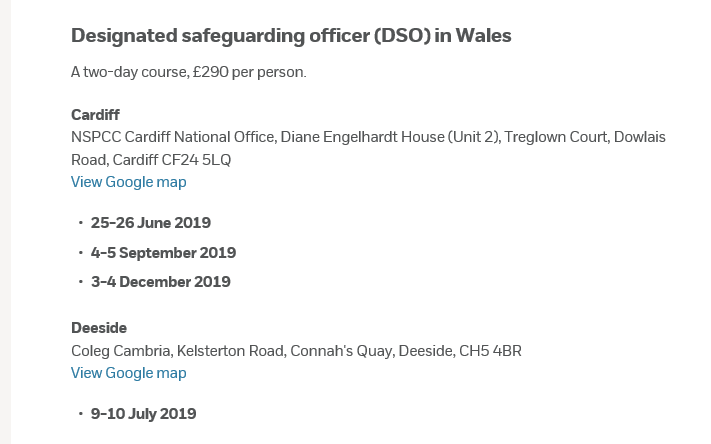 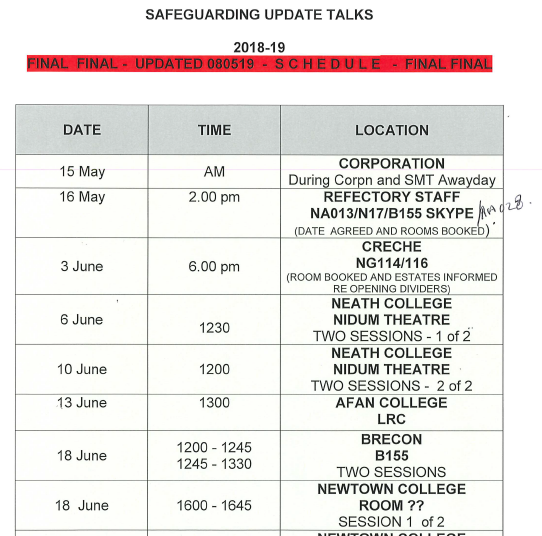 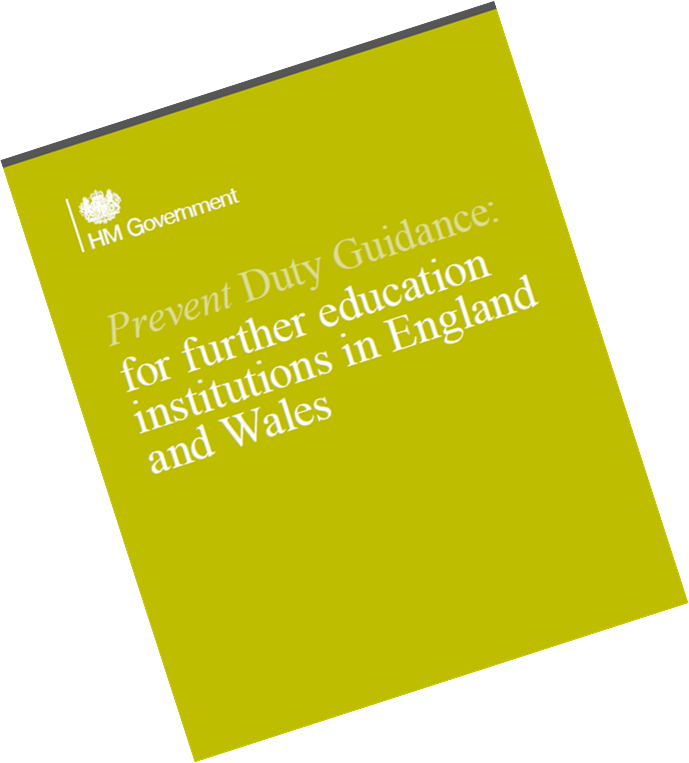 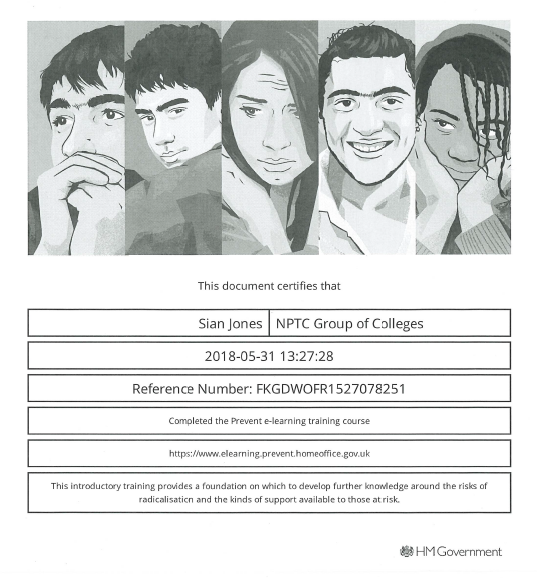 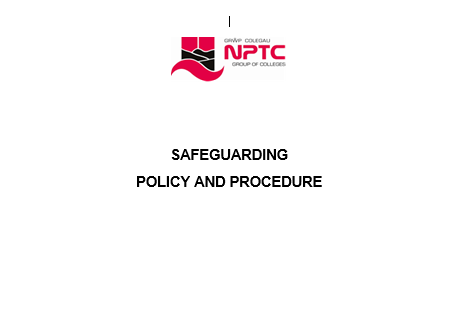 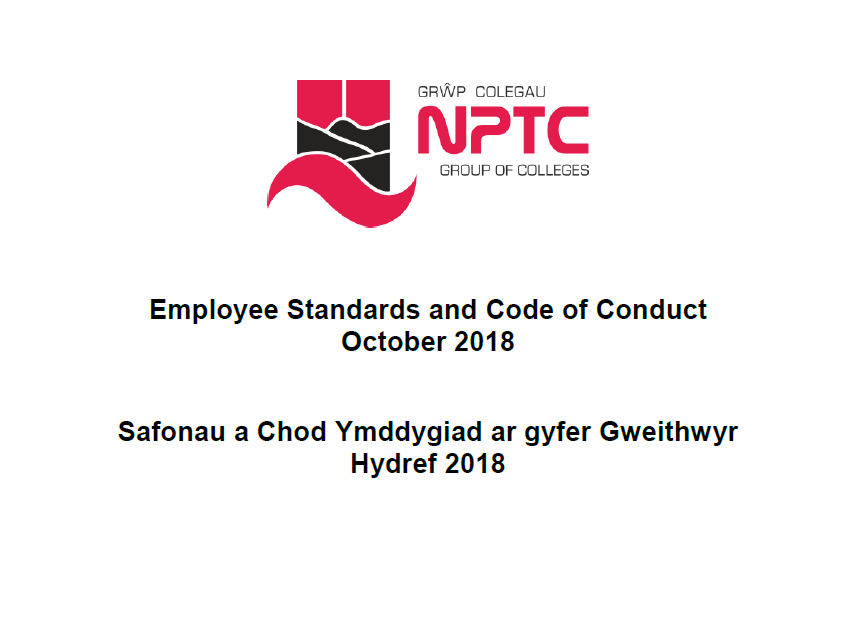 [Speaker Notes: In 2015 the Prevent Duty was included as part of Safeguarding and as part of the Counter Terrorism Act.  This is covered in more detail in the Prevent tutorial]
Safeguarding Policy – Updated Annually
Updated last in June 2021 to include, more detailed reference to and guidance on handling issues around violence against women, domestic abuse and sexual violence
The 2019 update took into account the Wales Safeguarding Procedures that provided more guidance on exploitation in its broadest sense and beyond sexual exploitation
[Speaker Notes: The College Safeguarding policy was put in place to ensure vulnerable people are not abused in any way. 
It makes it clear what the College will do to keep students safe. 
The Policy is updated annually and available on SharePoint and Moodle]
Different Types of Safeguarding…
[Speaker Notes: How many different types of Safeguarding Concerns can you list?]
Wellbeing and Mental ill Health
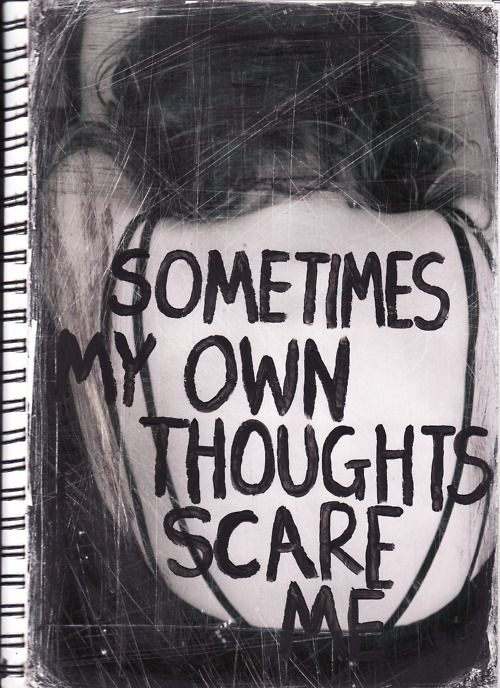 The BIG FOUR:
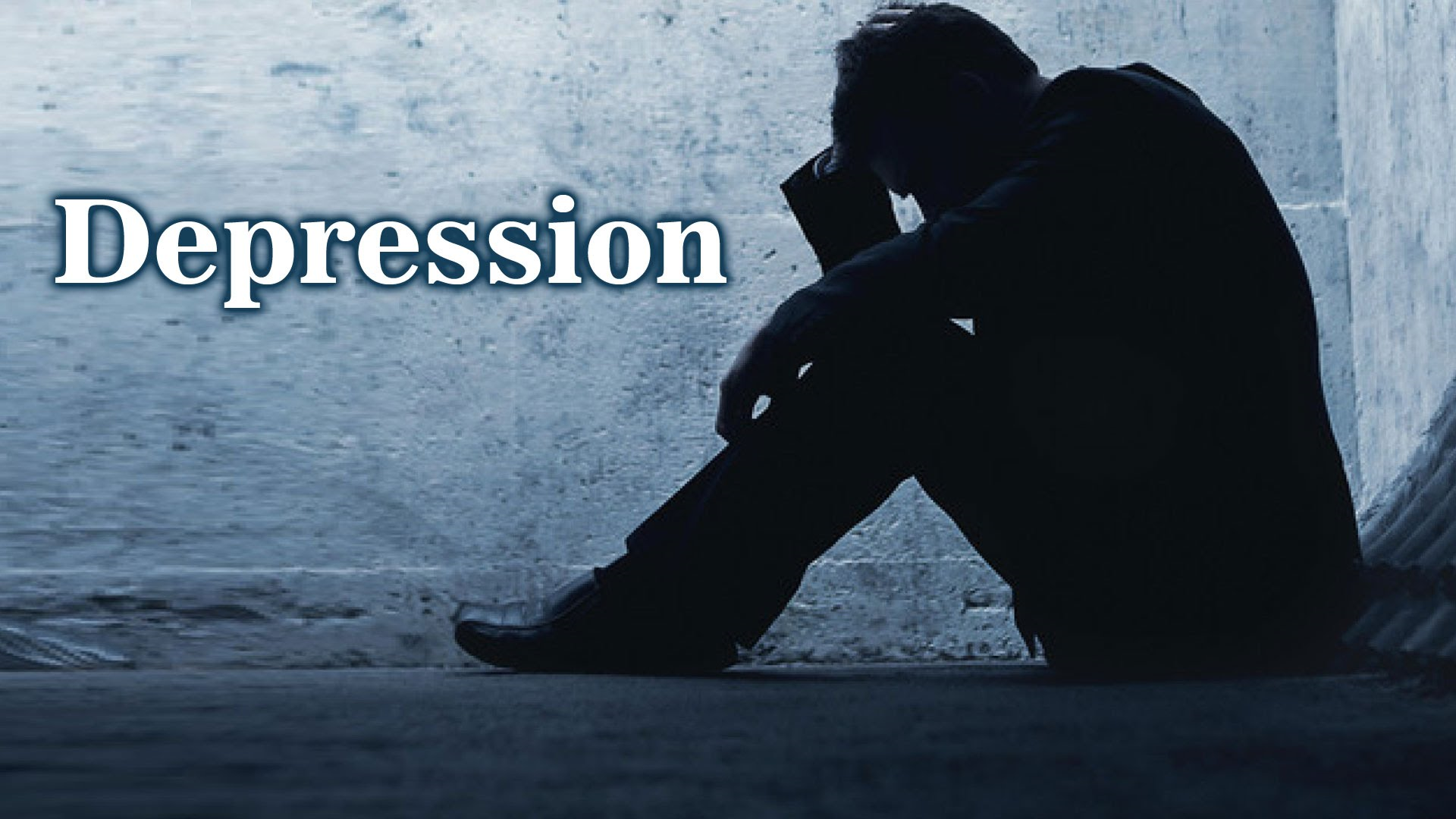 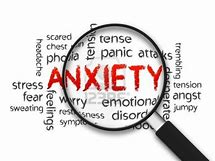 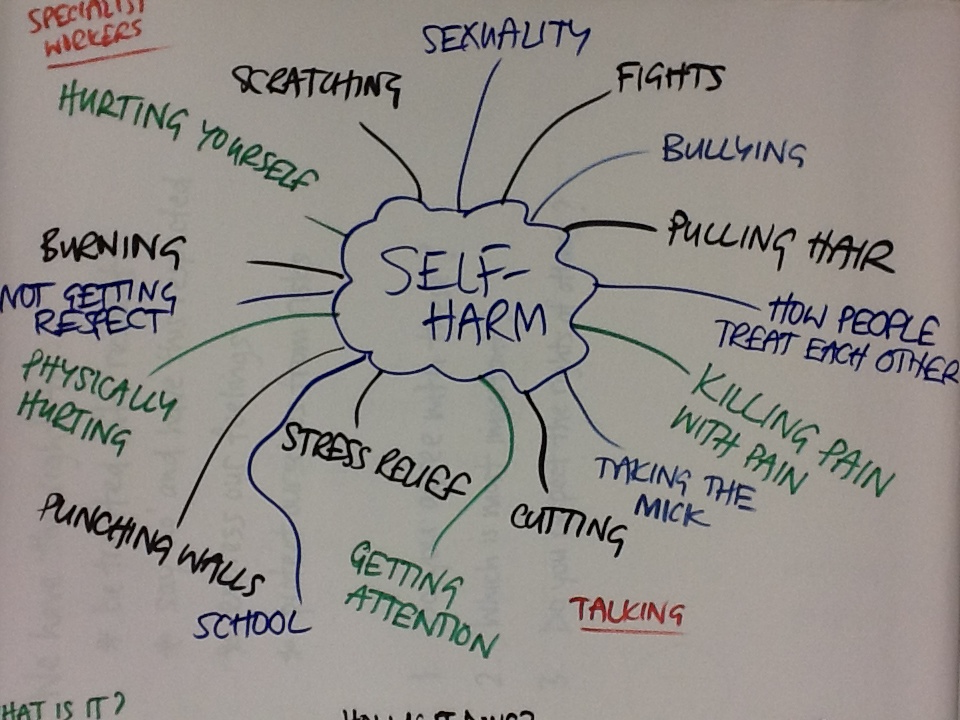 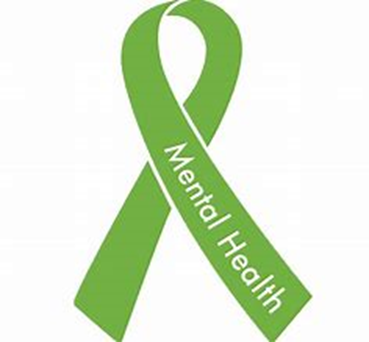 The College has trained  over 100 mental health first aiders
[Speaker Notes: Discussion – what would you think would be the main concerns students come to the wellbeing team?

Depression
Anxiety and panic attacks
Suicidal ideation
Self harm]
Email: Safeguarding@nptcgroup.ac.uk
[Speaker Notes: There are currently 8025 students enrolled across all sites
Specialised team of 20+ trained staff dedicated to look after the welfare of students who present safeguarding concerns
Work with local authorities, GPS’s, police]
Limits of Confidentiality
[Speaker Notes: Look for Safeguarding Poster around college and further information on moodle]
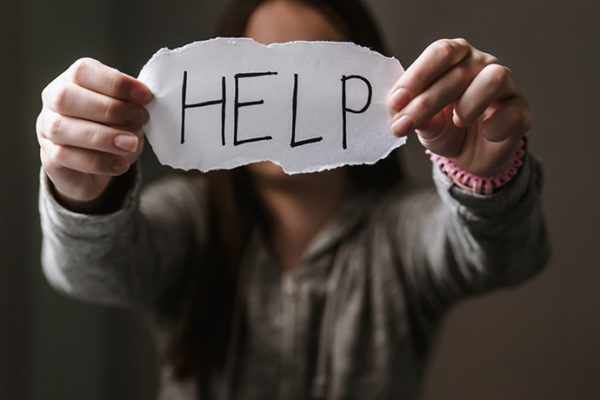 How to Contact the Safeguarding Team
[Speaker Notes: Look for Safeguarding Poster around college and futher information on moodle]
Keeping Yourself Safe
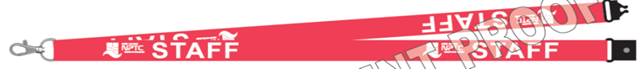 Staff
SStaffg
Safe-
guarding
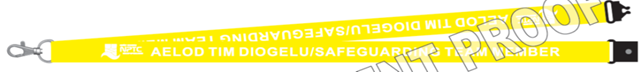 Diogelu
FE
Student
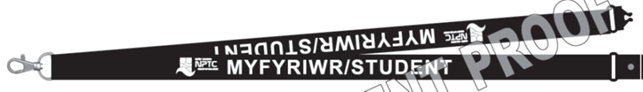 Myfyriwr AB
Student
Rep
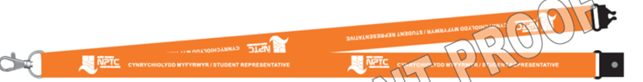 Cynrych-iolydd Myfyrwyr
HE
Student
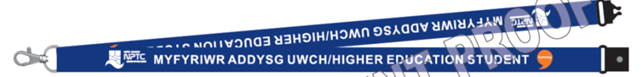 Myfyriwr AU
Junior
Apprentice
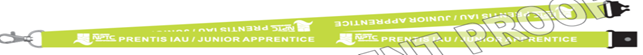 Prentis Iau
School
Link
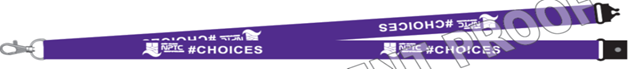 Cyswllt Ysgol
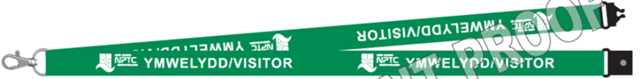 Visitor
Ymwelydd
[Speaker Notes: Did you realise there are 8 different lanyards worn by staff/students/visitors – it is for your own safety that you MUST wear your lanyard and ID badge whilst on site
Staff are now proactive in ensuring students wear their lanyard and ID badge – so you will be approached if you are not wearing your lanyard!]
Be Careful with Sexual Behaviour, Especially Consent…
[Speaker Notes: take steps to protect yourself

consider social networking media and how we interact in the virtual world 





consider social networking media and how we interact with students and trainees in the virtual world 

polices, procedures and codes of conduct make sure you know where to find the up to date copies -moodle]
Be Careful with Personal Information
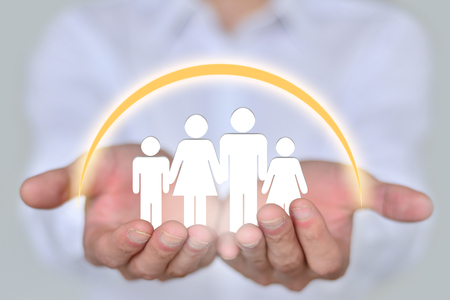 Any Questions ?
For further information contact 
Assistant Manager for Safeguarding and Resilience
email: mandy.mellor@nptcgroup.ac.uk
[Speaker Notes: For further information contact Assistant Manager for Safeguarding and Resilience, Mandy Mellor email: mandy.mellor@nptcgroup.ac.uk]